The invisibles of the Universe
Dark matter & Dark energy
What is known in our Universe?
https://www.youtube.com/watch?v=17jymDn0W6U
[Speaker Notes: Refer to Activity sheet Part 1- Activity 3 (step 2).]
The known universe
•Stars, planets
•Galaxy
•Galaxy clusters
•
• Is there invisible matter?
[Speaker Notes: Refer to Activity sheet Part 1, Introduction part (step 2-5).]
Do you really know gravity?
Universal glue
Space 
Mass
Bending 

Newton
Einstein
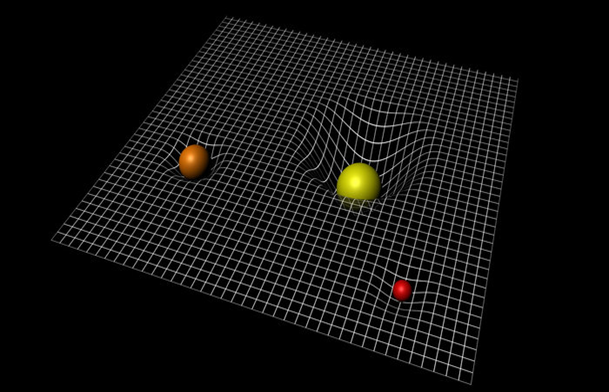 [Speaker Notes: Refer to Activity sheet Part 1 - Background information and  Activity 1 (gravity). 

http://wallpapersafari.com/w/NAUQsV]
What is the Universe mainly made of?
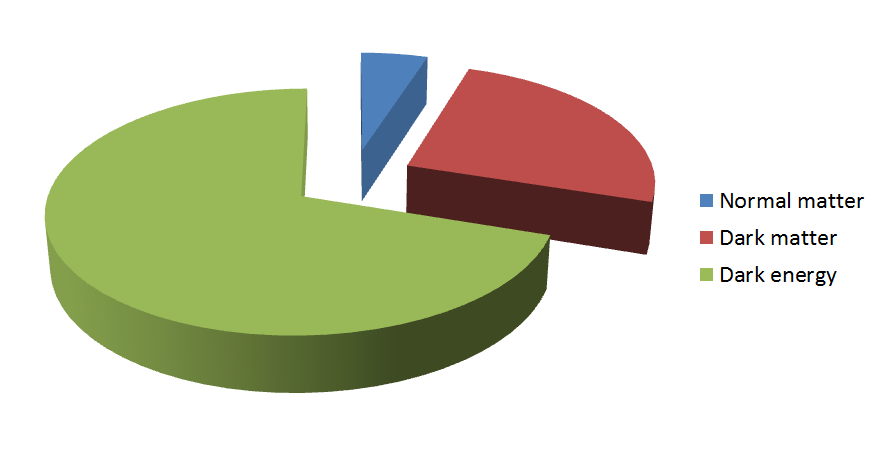 [Speaker Notes: Refer to Activity sheet Part 1- Activity 3 (step 1).]
Dark Energy
•Invisible

•Opposite of gravity

•Only theories
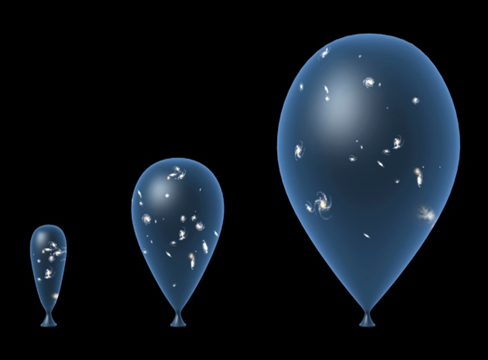 [Speaker Notes: Refer to Activity sheet Part 1- Activity 3 (step 2).]
Finding more proof of Dark Matter
Solar system
Galaxy
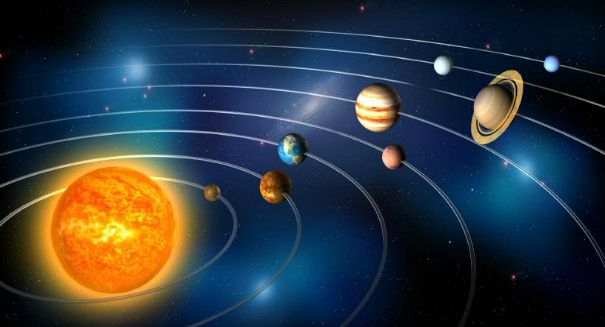 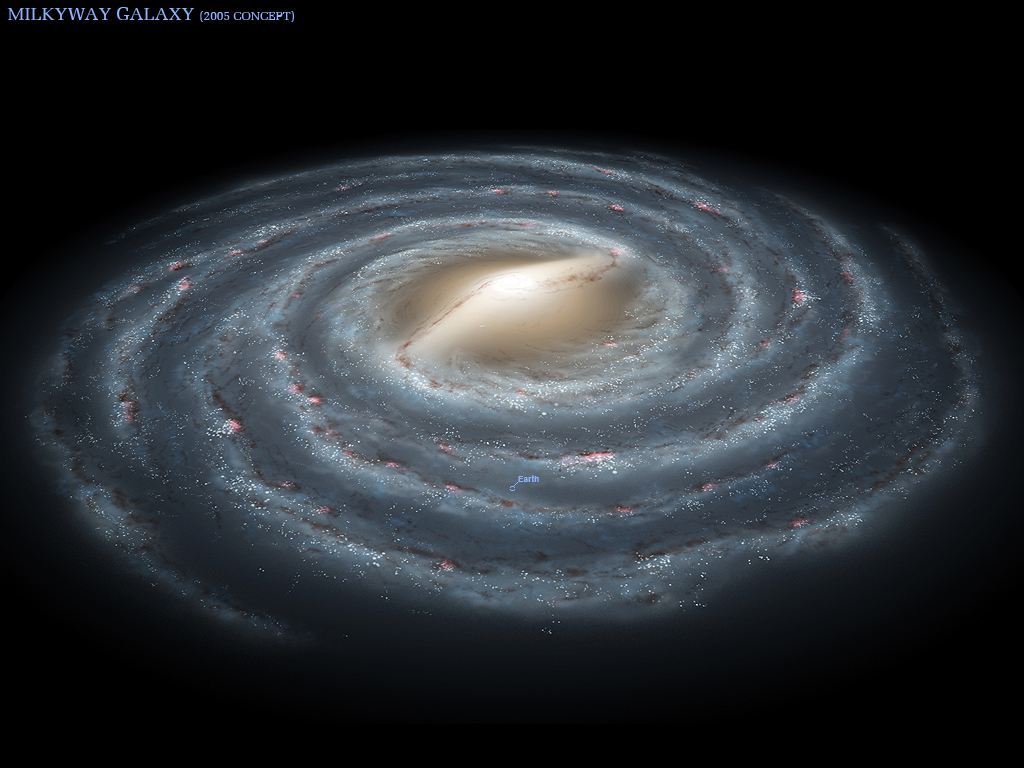 [Speaker Notes: Refer to Activity sheet Part 2 - Activity 1 (step 3-6).]
Dark Matter
•Invisible mass

•Gravity for universe

•Only theories of what it is
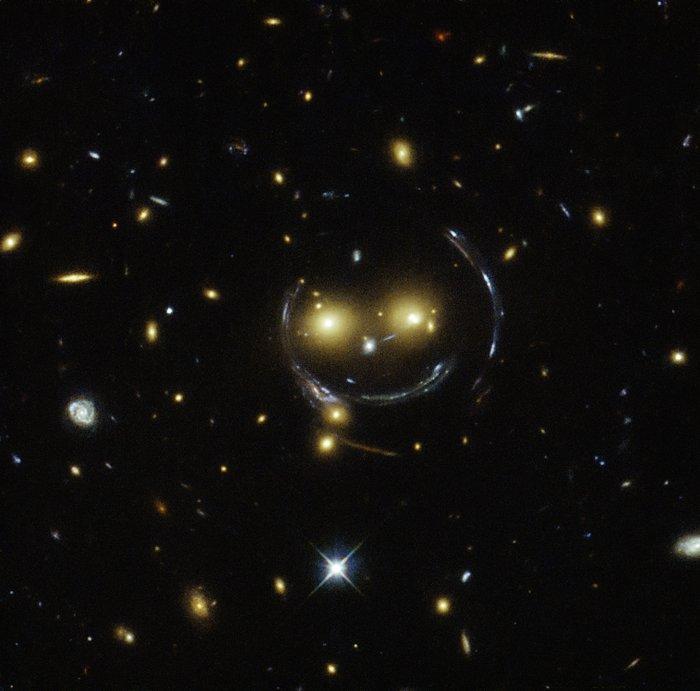 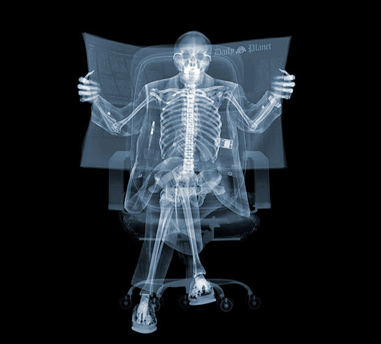 Credit: NASA & ESA
Credit: Nick Veasay
[Speaker Notes: Refer to Activity sheet Part 2 - Activity 2 (step 4), image of gravitational lensing. Then, at activity 3 (step 4), click to change image.]